Transaction And Concurrency Control
-Bhavya Kilari
Dr. Yanqing Zhang, CSc 8320
PREVIEW
PART I: INTRODUCTION
Transaction Processing System [R. Chow & T. Johnson, 1997]
Serializability [M. Duckett, 1995]
Concurrency Control Protocols
PART II: CURRENT RESEARCH
ZODB[zope cor, Wikipedia, 2009]
Muntiversion Concurrency Control (MVCC)
PART III: FUTURE POTENTIAL
RWC [Andrews,2009]
Dynamic Switching
REFERENCES
Transaction Processing
Motivation : to make use of clean and powerful atomic transaction semantics (ACID Properties)
Distributed Transaction Processing System[1]
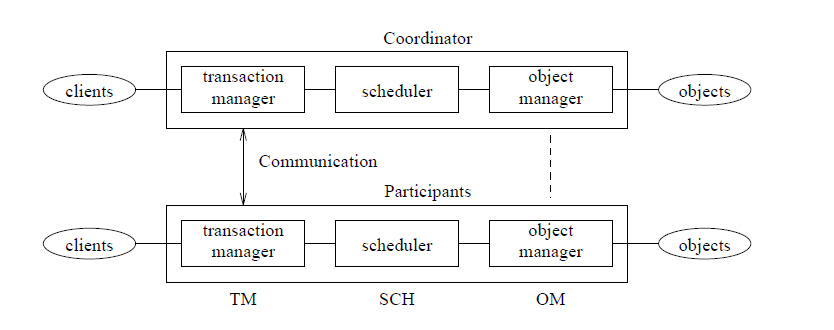 Atomicity
All or None - Two-Phase Commit
Indivisible – SCH Concurrency Control Protocol
Atomic update – OM Replica Management
Transaction Processing System[1]
Client Process:
Issue a begin transaction
Is at liberty to abort Tr anytime
Issues end transaction

Transaction Manager (TM)
Creates TID and work space 
Access request to data object carries TID sent to scheduler 
Rejection causes TM to send abort to the client and other TMs
COMMIT must be atomic: two phase commit protocol
Scheduler (SCH)
Chooses a concurrency control protocol to ensure consistency
Inconsistency can be prevented or avoided or consistency can be validated

Object Manager (OM)
Interfacing with underlying file service
Consistency of replicas using replica management protocol
Cache management for efficiency and failure recover for durability.
Serializability
Schedule: set of actions of transactions

Serial Schedule: serial execution of actions of set of transactions

Serializable  schedule:

Serializability ensures consistency 

Conflicts: write-write, read-write or write-read
Example
Serial schedule : {t1,t2}, {t2,t1}  t0 COMMITED
Possible results {C,D} : {80,120}, {120,80}
Operation pairs {1,3} & {2,4} – write-write conflict
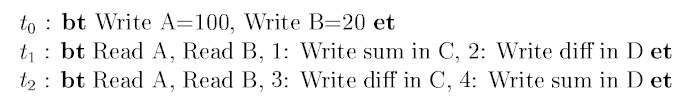 Concurrency Control Protocols[1]
Two-Phase Locking

Timestamp Ordering

Optimistic Concurrency Control
Dining Philosophers Problem[4]
“Common computing problem in concurrency”
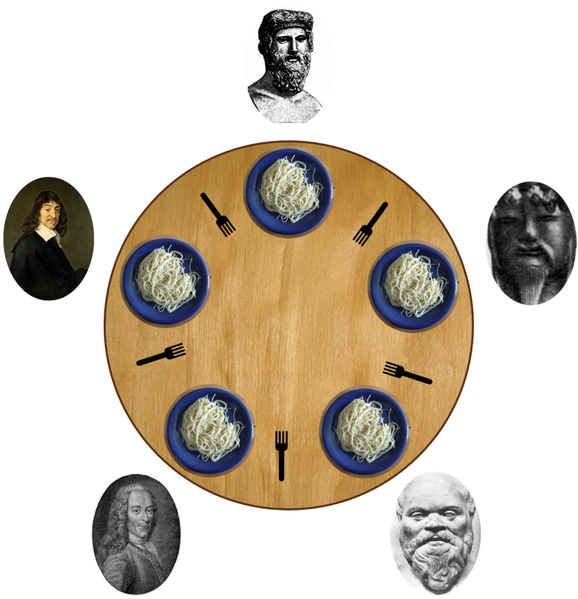 Solutions
Waiters Solution
Resource hierarchy solution
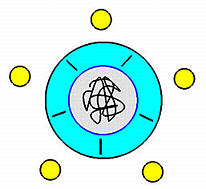 Zope Object Database(ZODB) [9,10]
Object-oriented database for transparently and persistently storing objects
Features of the ZODB include: transactions, history/undo, transparently pluggable storage, built-in caching, multiversion concurrency control (MVCC), and scalability across a network (using ZEO).
Speed , ease of use and administration
Multiversion Concurrency Control[2,3]
Each user connected to the database with a snapshot
Changes seen by other users only after the transaction COMMITS
MVCC uses timestamps or increasing transaction IDs to achieve serializability
Microsoft SQL Server,MySQL,Oracle,Sybase SQL etc uses MVCC
Concurrency Control Mechanisms[3]
Basic criteria:
Degree of Concurrency provided
Potential for deadlocks
Level of Consistency guaranteed
Design Of Concurrency Control Mechanisms-RWC [6]
Read-write-certify (RWC)
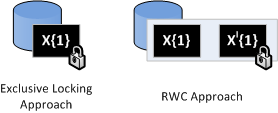 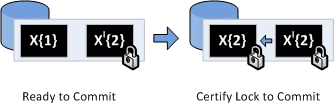 FURTHER IMPROVEMENT
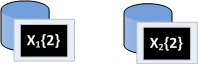 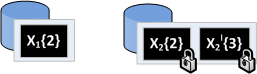 New Proposal[5]
Dynamically switching between different types of concurrency control techniques to provide an adaptive access strategy[5]
REVIEW
TPS AND ITS COMPONENTS

SERIALIZABILITY

CONCURRENCY CONTROL

LATEST TECHNIQUES (Zope ODB, MVCC)
REFERENCES
[1]Distributed Operating Systems and Algorithm Analysis, Andy Chow & Theodore Johnson,1997
[2]Wikipedia
[3]Bernstein, Philip A. and Goodman, Nathan (1981), Concurrency Control in Distributed Database Systems, ACM Computing Surveys
[4]Chandy, K.M.; Misra, J. (1984). The Drinking Philosophers Problem. ACM Transactions on Programming Languages and Systems.
[5]http://www.patentstorm.us/patents
[6]http://blogs.cs.st-andrews.ac.uk/angus/2009/09/
[7]A. S. Tanenbaum, “Distributed Operating     Systems”,Prentice Hall, pp.22-25,2001.
[8] “The Two-Phase Commit Protocol”, Mike Duckett, http://ei.cs.vt.edu/~cs5204/ sp99/distributedDBMS/duckett/tpcp.html, 4-30-1995.
[9]http://en.wikipedia.org/wiki/Zope_Object_Database
[10] http://www.zope.org/
QUERIES??
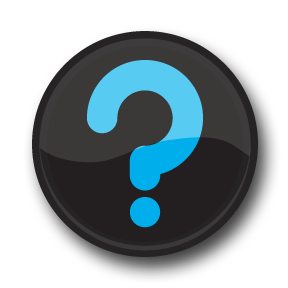